What do they have to do with aggression?
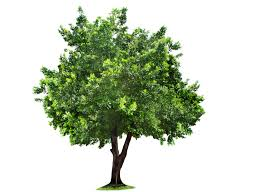 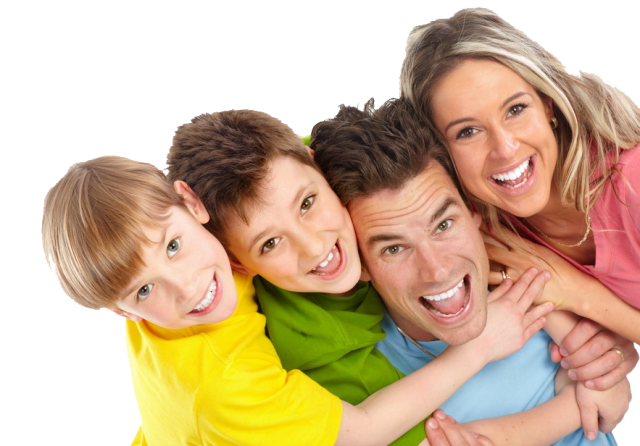 What is serotonin, what is low levels associated (possibly) with?
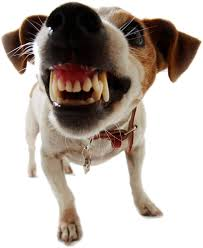 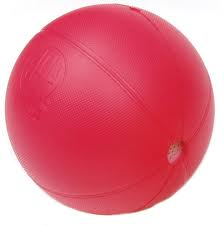 WALT: Is aggression inherited?
E – Describe the role of genetic factors in aggression.
C – Explain how genetic factors may contribute to aggression.
A – Evaluate the argument for aggression as an inherited trait.
Exam Question
Discuss genetic factors involved in aggressive behavior. (Jun13)

Twin Studies & Adoption Studies.
MAOA
Violent Crime 
XYY Chromosome
What is it?
Each person has the same set of genes - about 20,000 in all. The differences between people come from slight variations in these genes. 

Your body contains 50 trillion tiny cells, and almost every one of them contains the complete set of instructions for making you. These instructions are encoded in your DNA. 

The long molecules of DNA in your cells are organized into pieces called chromosomes. Humans have 23 pairs of chromosomes. Other organisms have different numbers of pairs - for example, chimpanzees have 24 pairs. The number of chromosomes doesn't determine how complex an organism is - bananas have 11 pairs of chromosomes, while fruit flies have only 4.

Biological approach to aggression includes the belief that the propensity for aggressive behavior lies in our genes.
XYY Chromosome
First identified by Sandberg 1961. 
Male with an extra Y chromosome (total of 47 not 46)
Responsible for physical traits – early development, XYY males are on average 3” taller. 


Could genes be responsible for aggressive behaviour?
How can we prove this?
Twin Studies.
Why would a twin studies be important to Psychologists looking for genetic explanations of aggression?

Monozygotic (identical) twins share all of their genes.
Dizygotic (non-identical) twins share only 50%.

In groups you need to design a study of either DZ or MZ twins that would identify whether aggression is genetic or environmental.

- Who are you testing? (MZ or DZ)
- What are you testing? (What behaviour?)
- How do you identify the behaviour?
- What conclusion would you draw?
Coccaro et al 1997
The role of genetic factors in aggression can be tested in twin studies. 

Genes are identical in sets of monozygotic twins but are different between sets of dizygotic twins, meaning that if monozygotic twins are more alike in terms of aggression than dizygotic twins are, this similarity can be attributed to genetics. 

These twin studies have generally found that almost 50% of variance in aggressive behaviour can be attributed to genetic factors.
Adoption Studies?
Adoption studies can help determine the relative contributions of environment and heredity in aggression.

Positive correlation between adopted children and their biological parents implies a genetic effect.

Positive correlation between the child and their adoptive parents implies an environmental effect. 

A study of over 14,000 adoptions in Denmark found that a significant number of adopted boys with criminal convictions had biological fathers with criminal convictions, demonstrating a genetic effect. – Hutching and Mednick 1975
MAOA
One gene which has been linked to aggression is the gene coding for the production of monoamine oxidise A (MAOA).

MAOA regulates the metabolism of serotonin in the brain, and low levels of serotonin are associated with aggressive behaviour.

Thus, low levels of MAOA are also associated with aggression. Studies of violent criminals have found that they often have a defect in the gene that produces MAOA.
AO2
Although there is a relationship between genes and aggression, it is very difficult to determine the nature of this relationship. 

This is because many different genes contribute to aggression in various ways. The net effect of genes is extremely complex, and we are only aware of the influence of a few genes (such as the gene coding for MAOA).
Exam Questions.
Discuss genetic factors involved in aggressive behaviour. (Jun13)

AO1 marks will be earned by an outline of potential genetic factors involved in aggressive behaviour. Given the range of potential genetic factors and the fact that only 4 marks are available for this question part, research studies (e.g. twin studies) should be credited as AO2/3 material, and not as AO1 illustrations of possible factors. 

A number of such factors have been proposed over the years, including the XYY genotype, genes for dopaminergic and serotonergic receptors, and the MAOA gene. One complication in this area is that contradictory results implicate both increases and decreases in e.g. serotonin levels, in aggression. Examiners therefore need to be aware of such contradictions when assessing answers. 

Genetic approaches often implicate neurotransmitters and an outline of these relationships would be part of genetic factors in aggression. Answers that focus only on neurotransmitters cannot earn marks in this question part, although if a general link between e.g. neurotransmitters and genetics is made, it need not be detailed for the full range of marks to be available. Similarly with hormones such as testosterone and cortisol. Unless there is some explicit link to genetic factors such answers cannot earn marks in this question part.  

Evolutionary explanations are part of the genetic approach, and as long as the focus is on genetic aspects of evolutionary explanations of aggressive behaviour, such answers can earn AO1 marks across the scale. 

The question refers only to ‘aggressive behaviour’ and material relevant to both humans and non-human animals is therefore creditable. Note that although the question refers to ‘factors’, there are no partial performance criteria on this question part. Answers providing detailed outlines of one factor may earn AO1 marks in the top band, while examiners should also be sensitive to depth-breadth trade-offs in answers that cover more than one factor
AO2/3
The most effective source of AO2/3 marks is likely to be the use of research evidence to establish the contribution of particular genetic factors to aggressive behaviour. This may range from MZ/DZ twin and adoption studies investigating genetic factors in aggressive behaviour, to specific investigations of candidate genes such as MAOA, and breeding studies with non-human animals. There are a large number of accessible studies and a key feature will be the extent to which findings are appropriately interpreted and developed into a line of argument. Methodological evaluation of studies may only earn AO2/3 marks if the implications for the reliability/validity of findings in relation to genetic factors in aggression are explicit. It is therefore unlikely that e.g. ethical issues would earn AO2/3 marks.
  
Commentary can include the complexity of aggressive behaviour and the likely interaction between genetic and environmental factors. Alternative explanations of aggression, such as hormones and social psychological approaches, may earn marks if used as part of sustained and effective evaluation of genetic mechanisms. 

Indicative issues, debates and approaches in the context of genetic factors in aggressive behaviour include reductionism. The genetic approach is as low a level of explanation as is possible and is highly reductionist. This does not mean that it is wrong, simply that by ignoring higher level influences such as social and cultural factors it may not provide a complete explanation of aggressive behaviour. Other relevant IDA may include the nature /nurture and the free will/determinism debate, gender differences, and socially sensitive research.